IL CORPO UMANO
PER RIPETERE IN BREVE
IL CORPO UMANO
è costituito da
CELLULE
TESSUTI
formati dalle cellule
ORGANI
che sono insiemi di tessuti diversi
SISTEMI
cioè organi simili che svolgono una funzione comune
APPARATI
cioè insieme di organi diversi che svolgono una determinata funzione
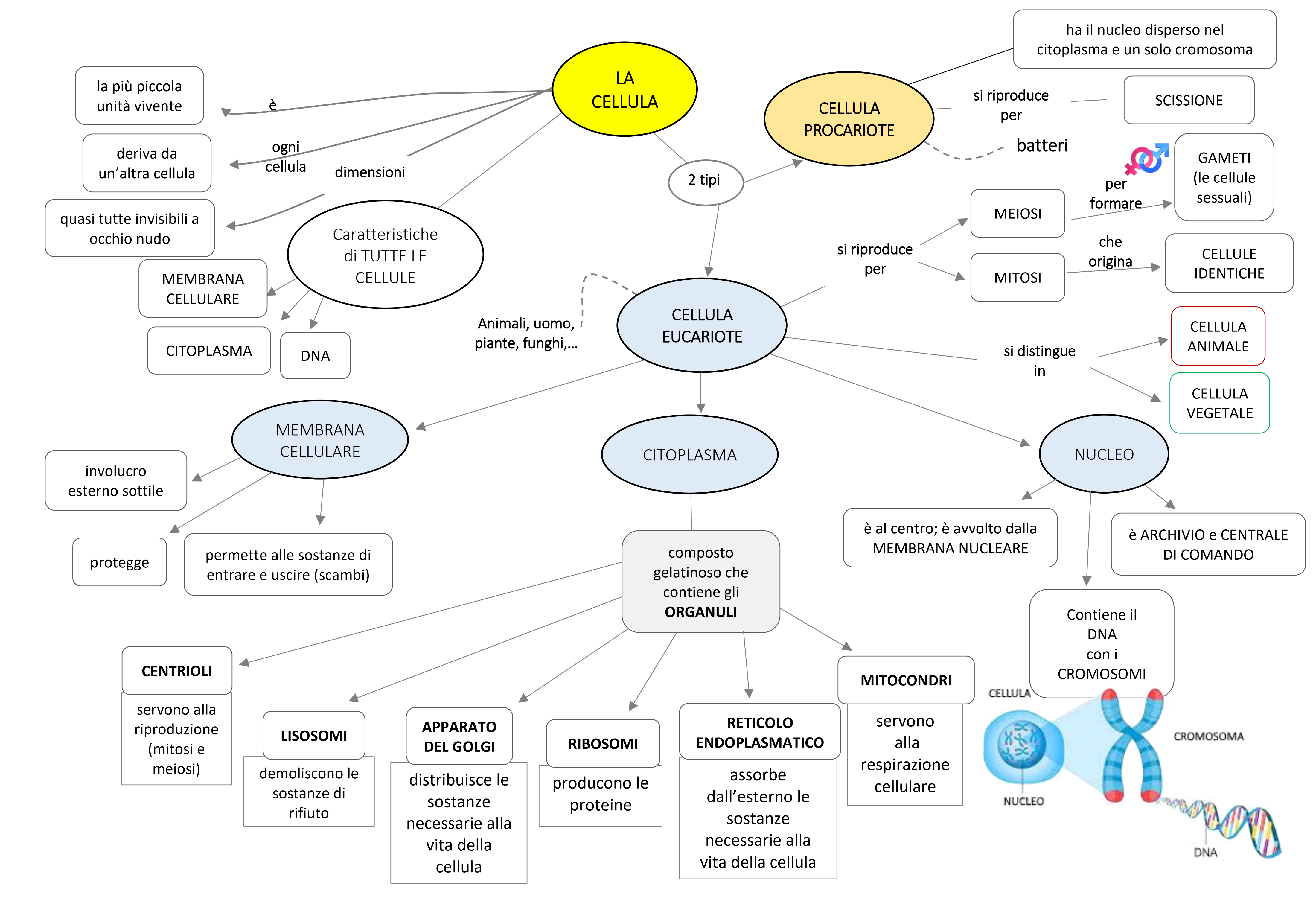 L’APPARATO LOCOMOTORE
permette il movimento
è costituito da
SISTEMA MUSCOLARE
SISTEMA SCHELETRICO
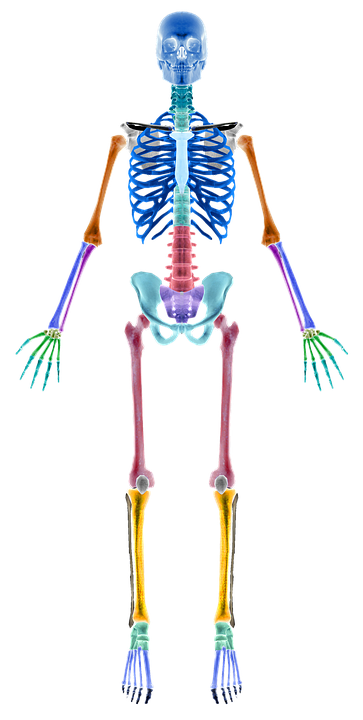 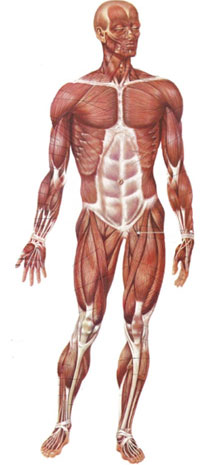 Composto da: 
- più di 200 ossa lunghe, corte e piatte;
- articolazioni fisse, mobili, semimobili.
Composto da: 
circa 600 muscoli volontari e involontari; i volontari hanno tessuto striato  e sono collegati alle ossa attraverso i tendini; gli involontari hanno tessuto liscio, ad eccezione del cuore.
Sostiene e protegge.
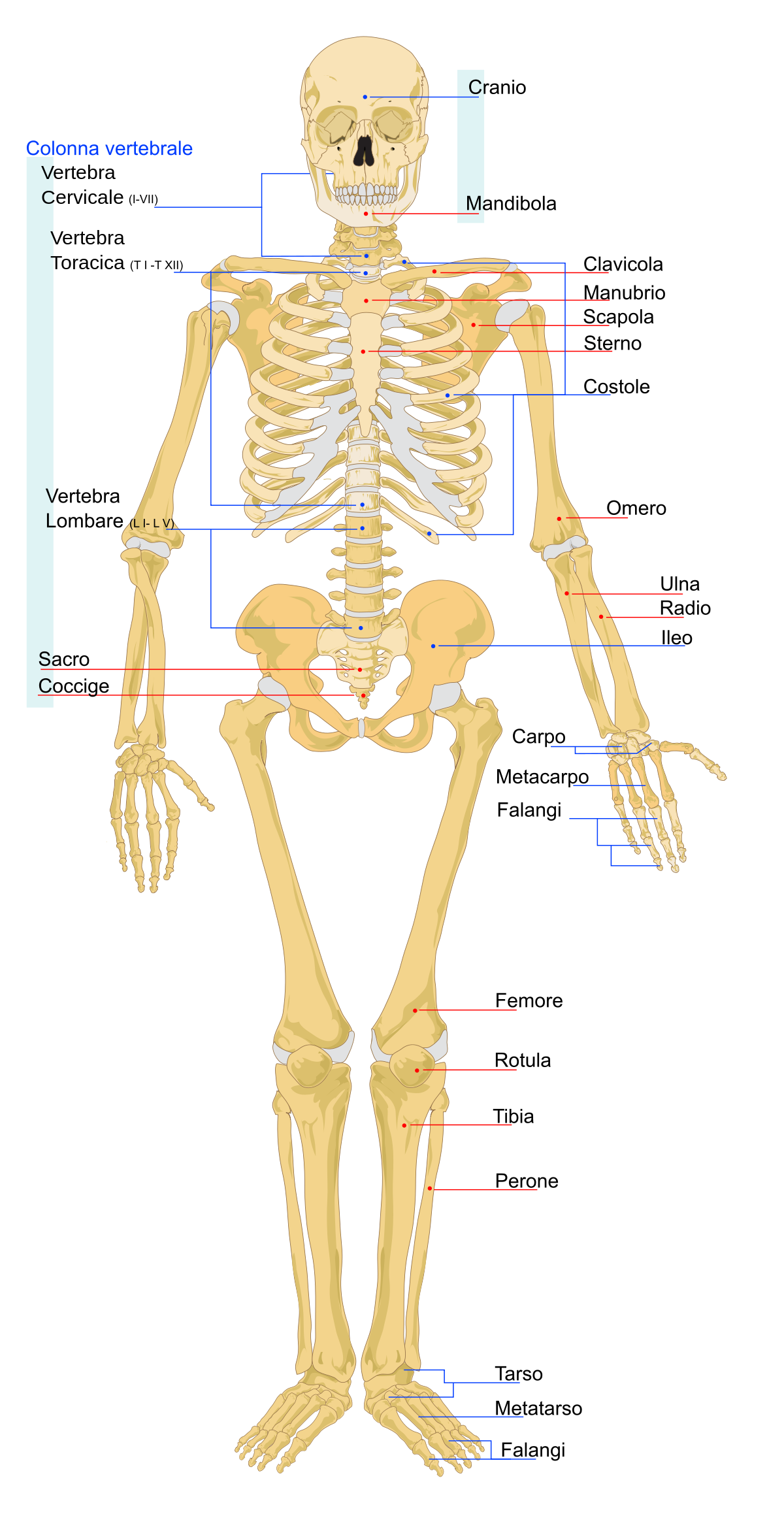 IL NOME DELLE OSSA
IL SISTEMA NERVOSO
elabora le informazioni provenienti dagli organi di senso:
PERIFERICO
AUTONOMO
CENTRALE
OCCHI (vista)
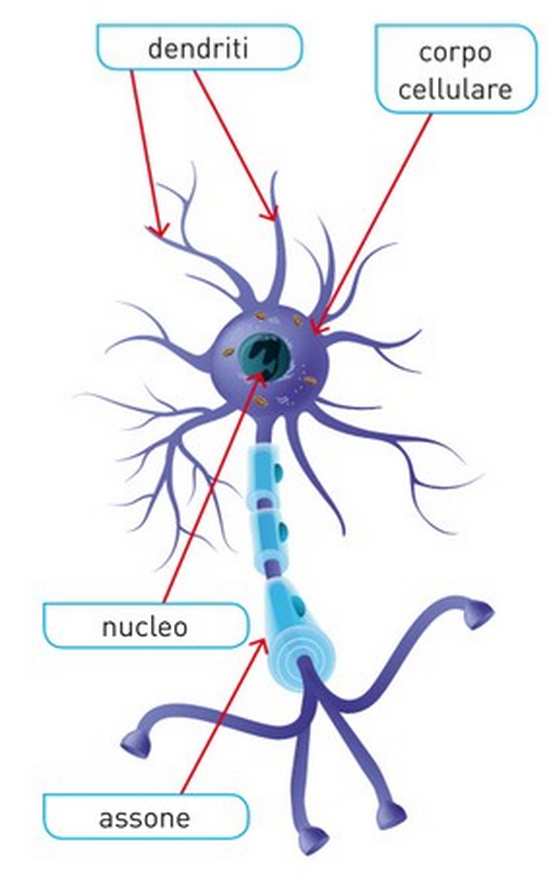 ENCEFALO
MIDOLLO SPINALE
NASO (olfatto)
LINGUA(gusto)
PELLE(tatto)
CERVELLO
CERVELLETTO
MIDOLLO ALLUNGATO
ORECCHIE(udito)
Cellula nervosa
NEURONE
L’OCCHIO
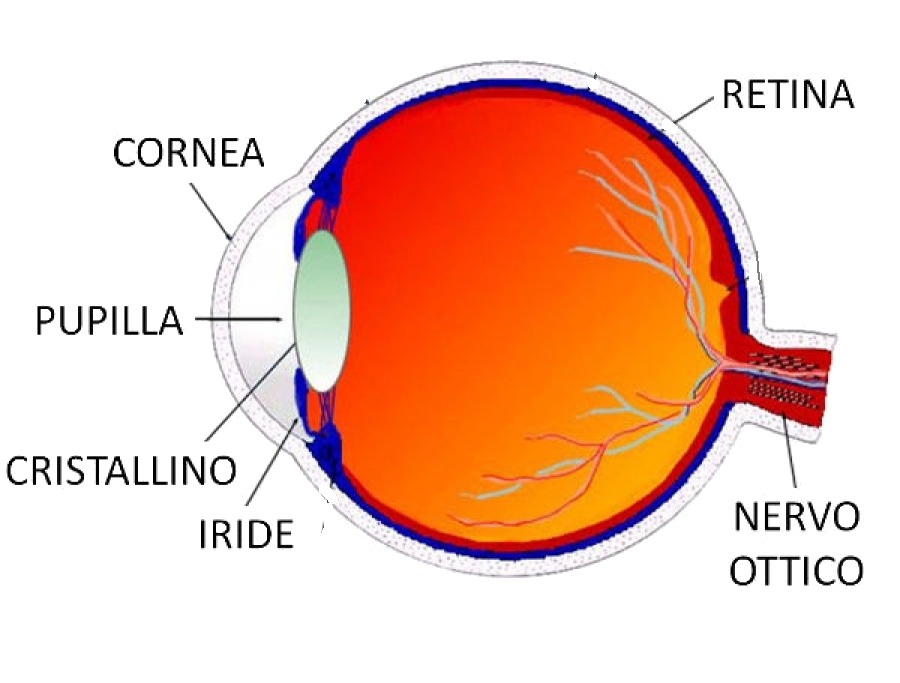 GLOBO OCULARE
IL NASO
LA LINGUA
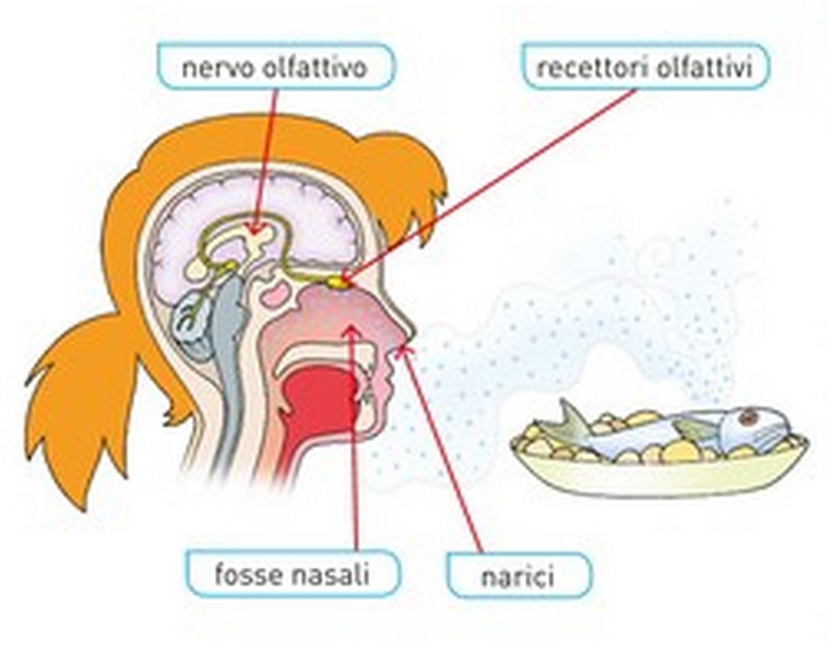 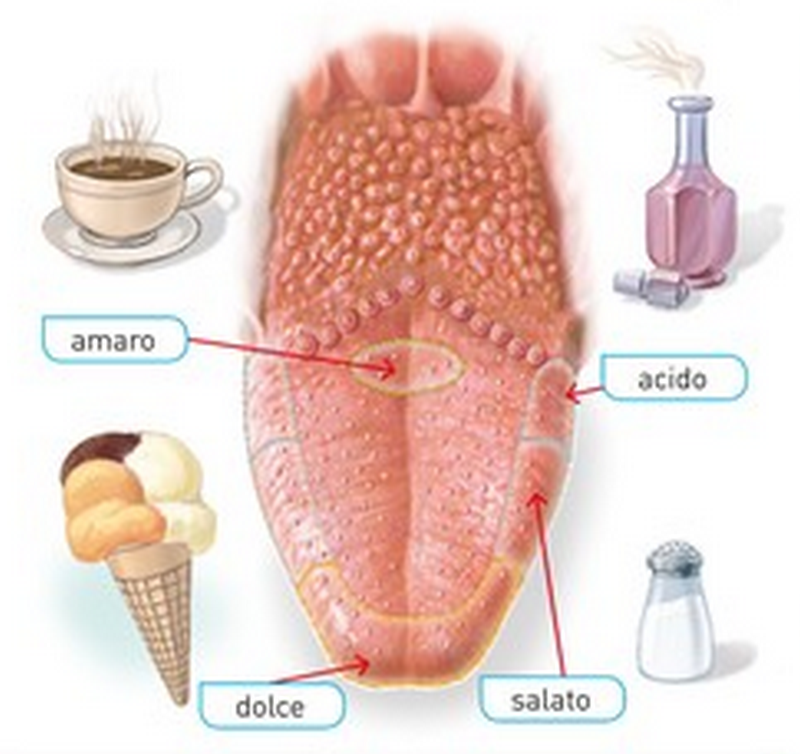 LA PELLE
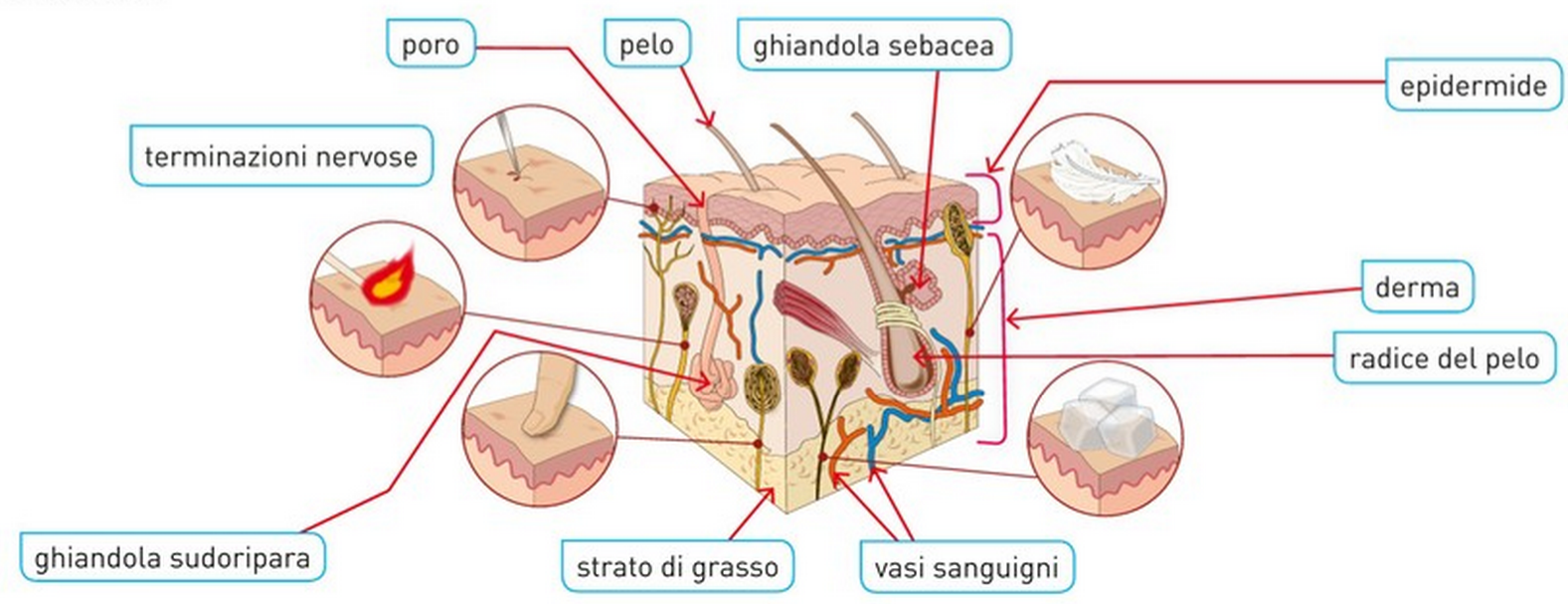 L’ORECCHIO
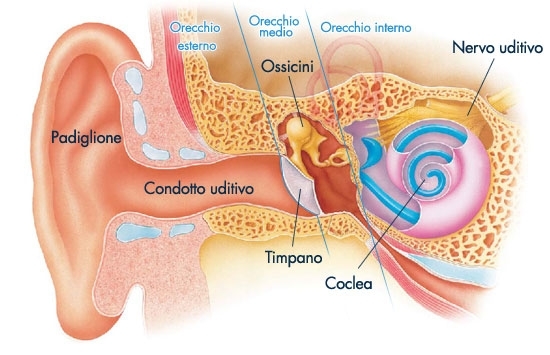 L’APPARATO RESPIRATORIO
Serve a introdurre ossigeno e a eliminare anidride carbonica.
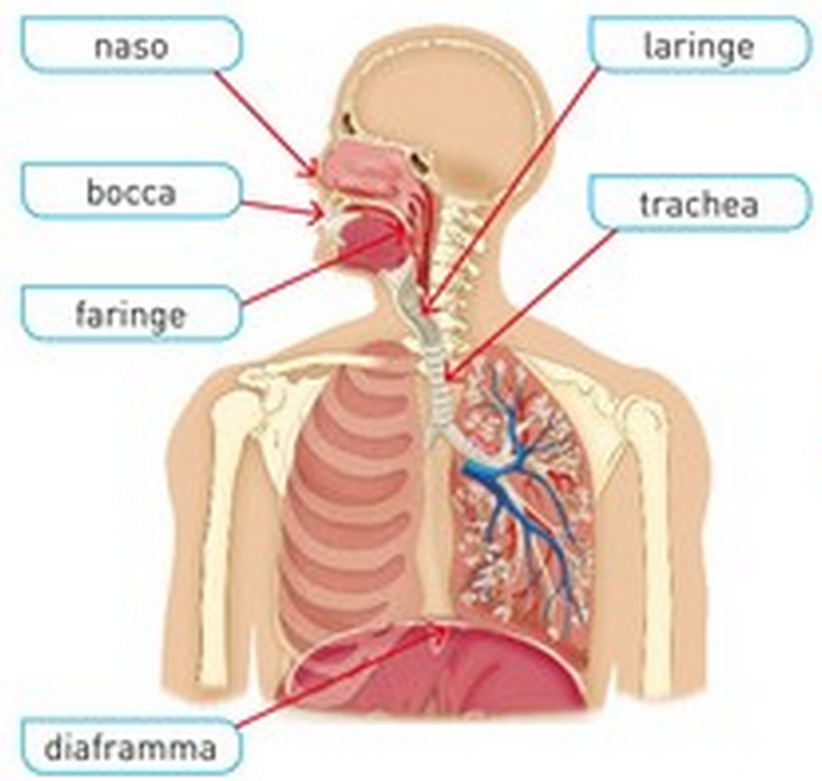 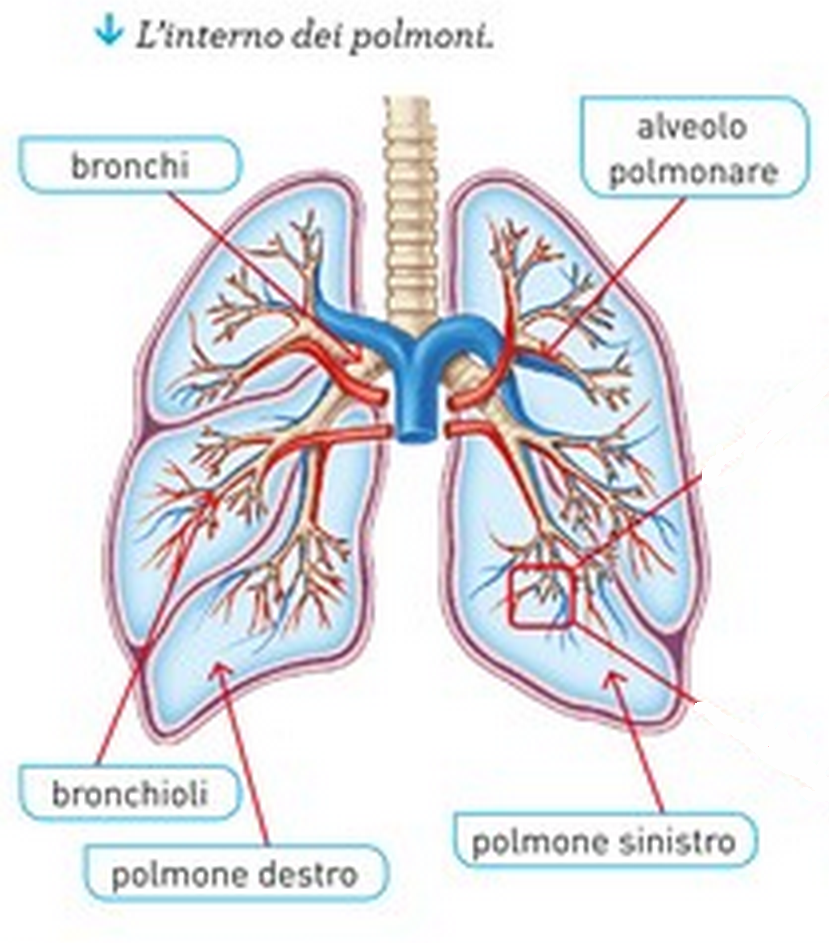 L’APPARATO CARDIOCIRCOLATORIO
Serve per trasportare in tutte le cellule il sangue e le sostanze in esso contenute.
Piccola e grande circolazione
Parte sinistra
Parte destra
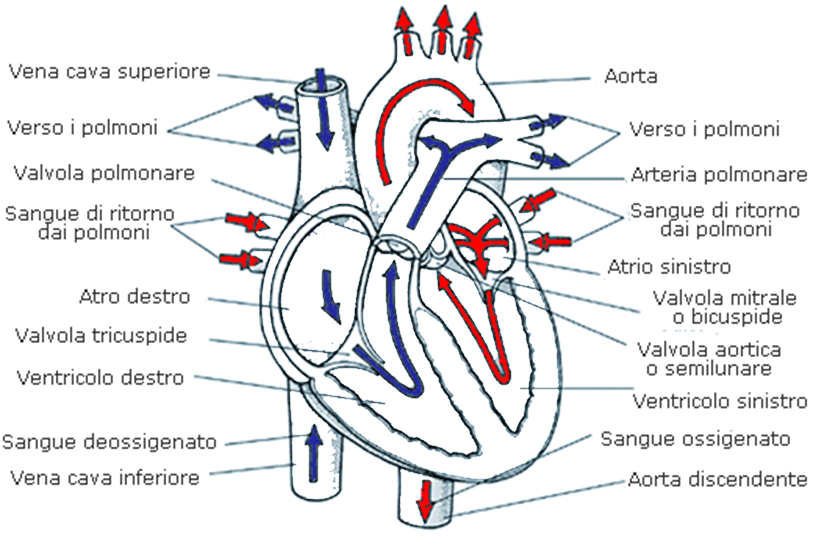 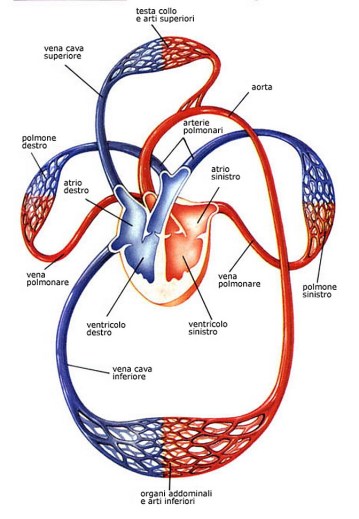 L’APPARATO DIGERENTE
Serve per introdurre, digerire e assimilare.
Processo chimico
Processo meccanico
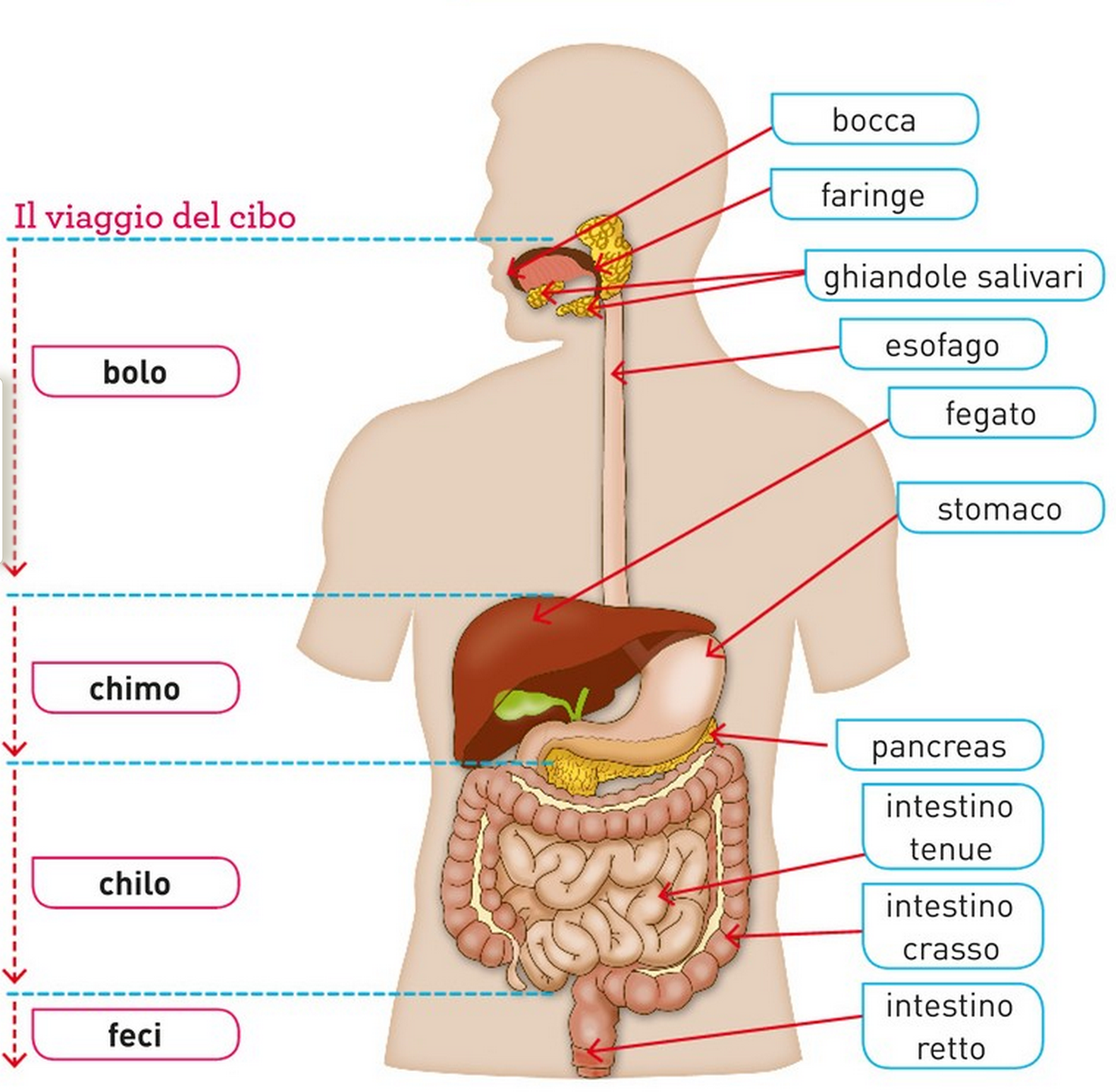 GHIANDOLE
Salivari
(saliva)
Gastriche
(succhi gastrici)
Fegato
(bile)
Pancreas
(succo pancreatico)
I DENTI
Servono per la masticazione degli alimenti.
32 DENTI DEFINITIVI
20 DENTI DA LATTE
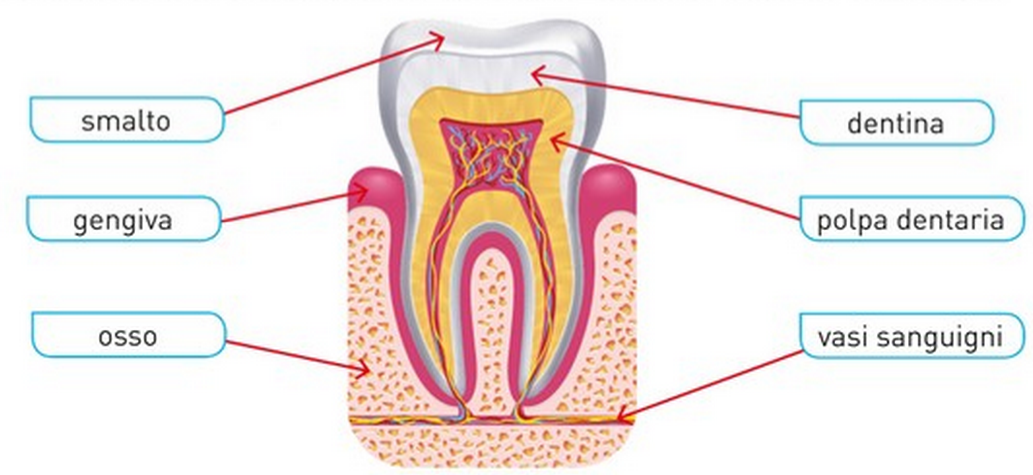 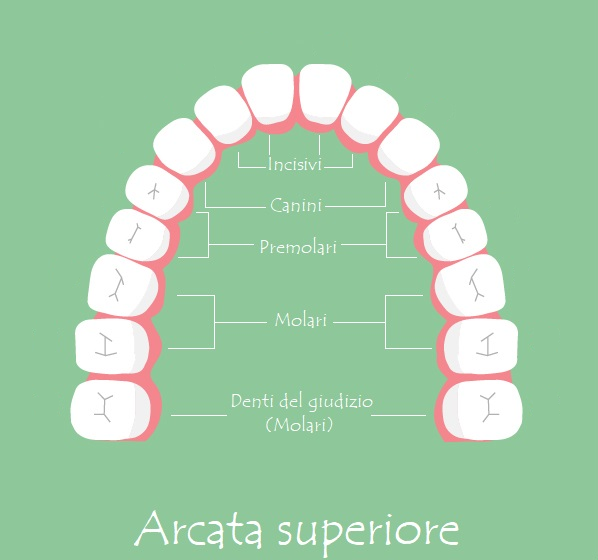 L’APPARATO ESCRETORE
Serve per eliminare le sostanze di rifiuto.
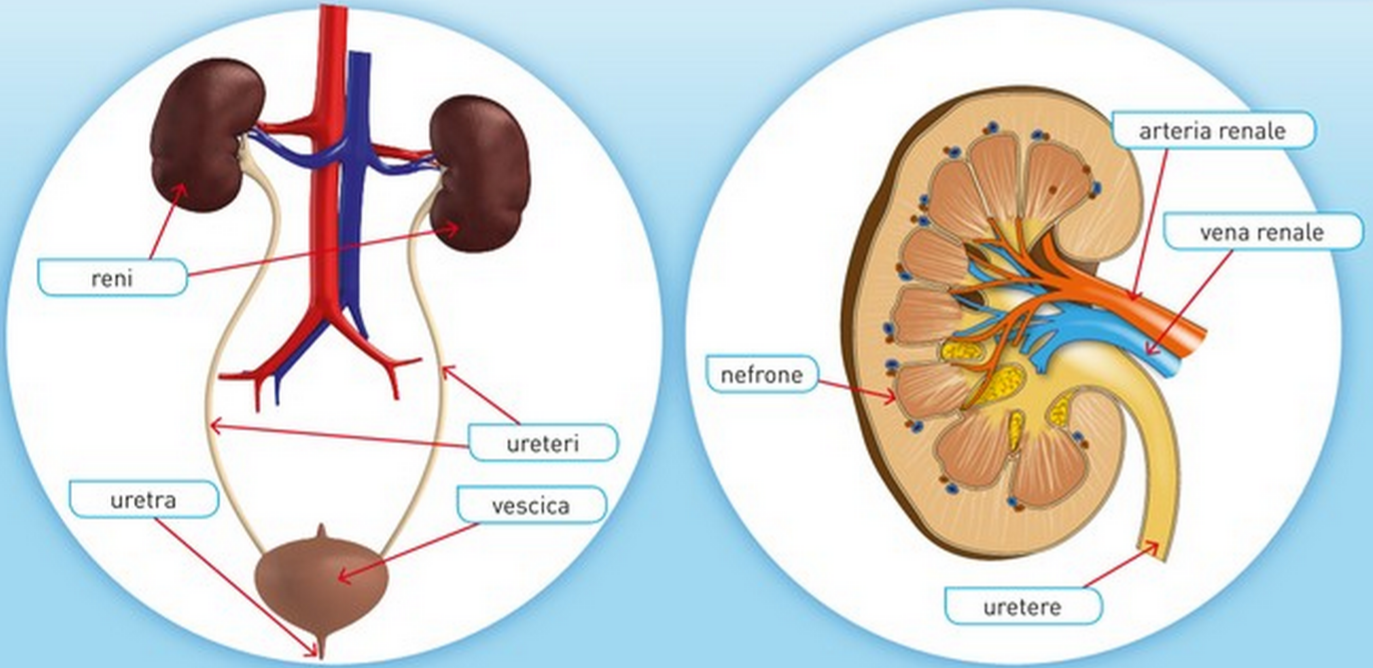 L’APPARATO RIPRODUTTORE
Serve per far nascere nuovi individui.
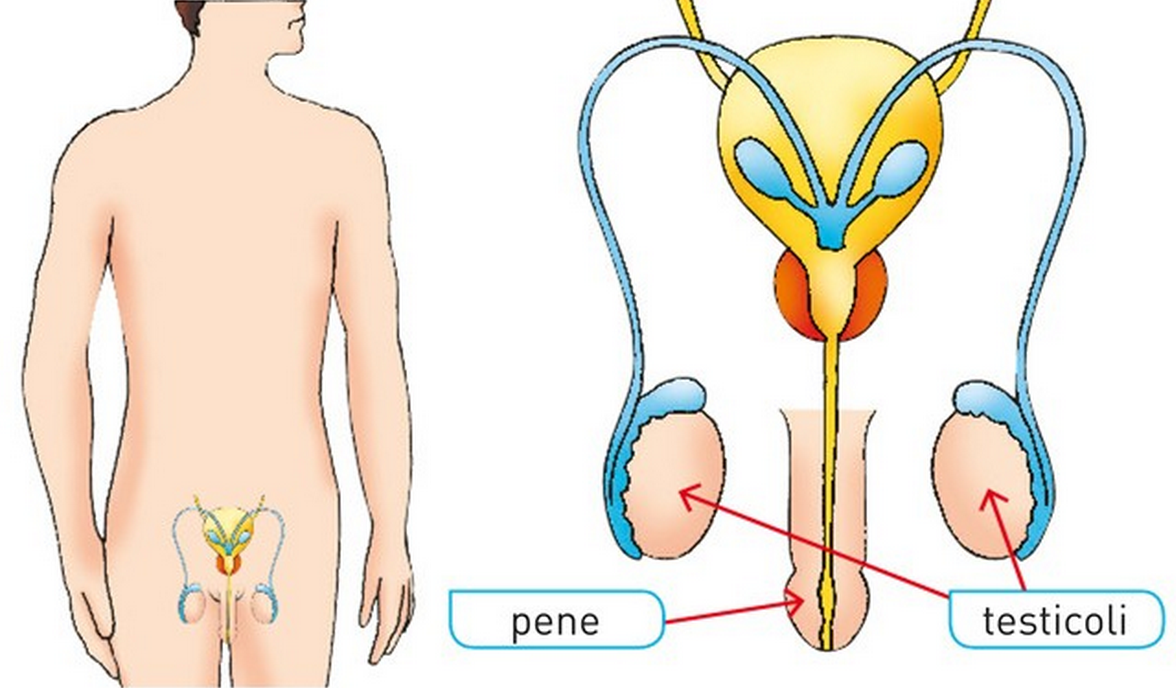 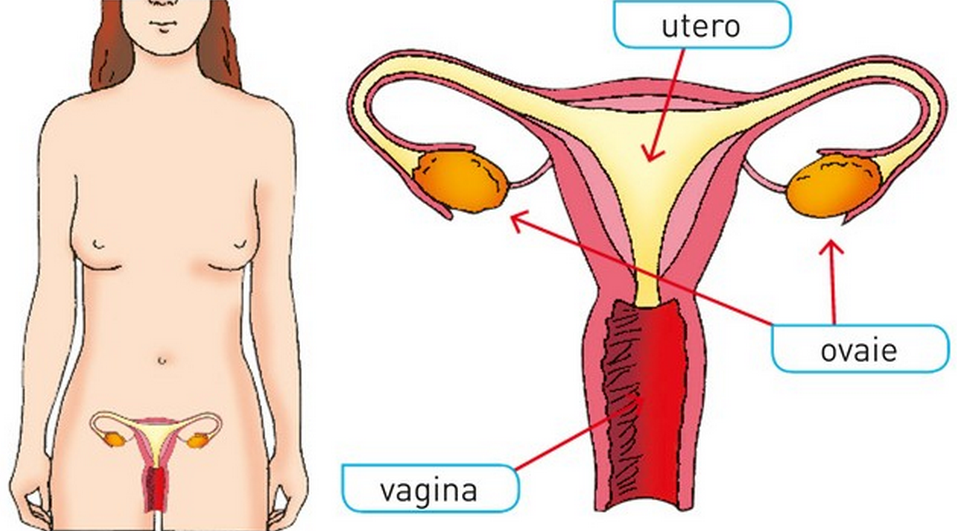 EMBRIONE
ZIGOTE
FETO
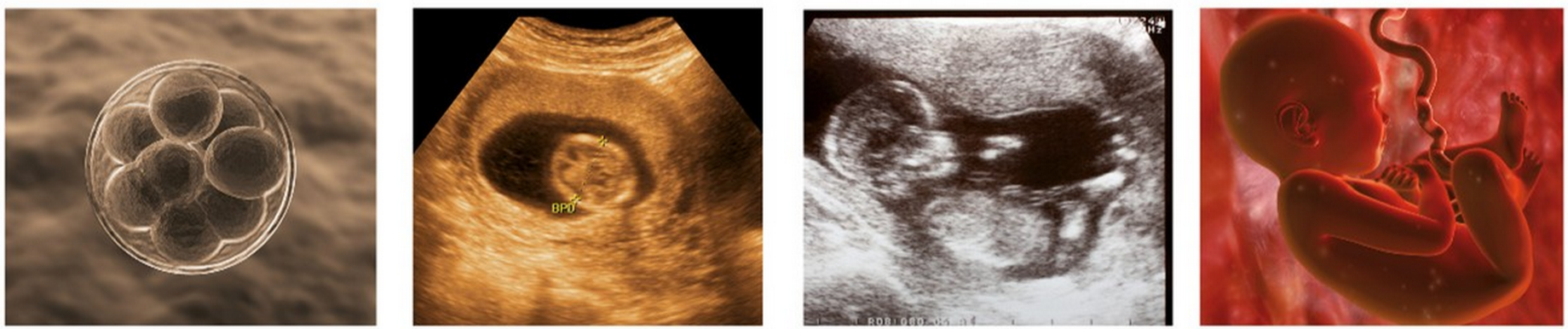